Название проектаНомер заявки
ФИО докладчика и должность в организации

Название предприятия, регион
ОБЩИЕ СВЕДЕНИЯ
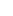 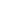 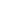 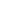 2
НАУКА
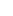 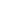 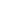 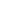 3
ХАРАКТЕРИСТИКИ
Основные характеристики продукта и преимущества перед аналогами
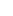 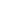 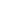 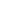 4
БИЗНЕС
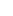 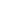 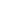 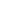 5
КОМАНДА
6